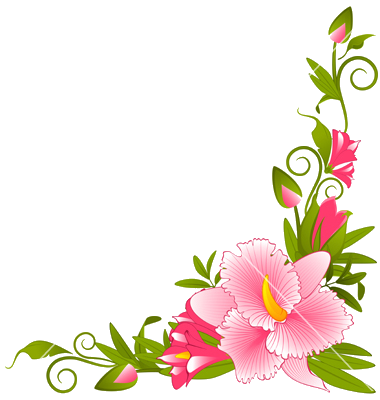 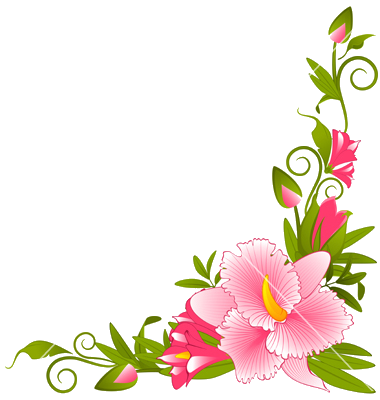 শুভেচ্ছা
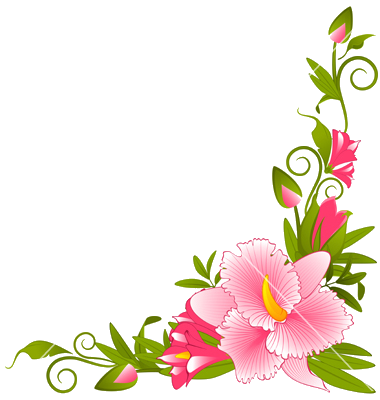 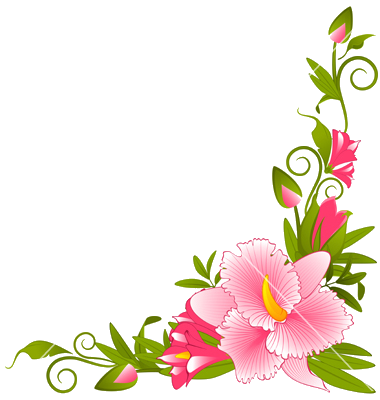 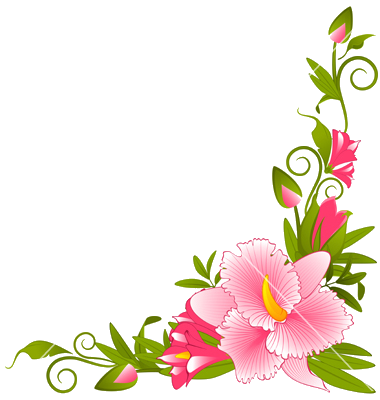 শিক্ষক পরিচিতি
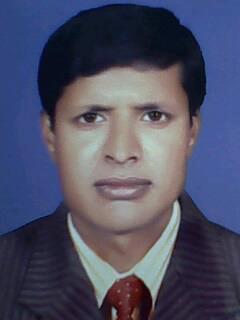 মোহাম্মদ আহসান হাবীব
সহকারি শিক্ষক
মালিডাঙ্গা সরকারি প্রাথমিক বিদ্যালয়
তারাকান্দা, ময়মনসিংহ
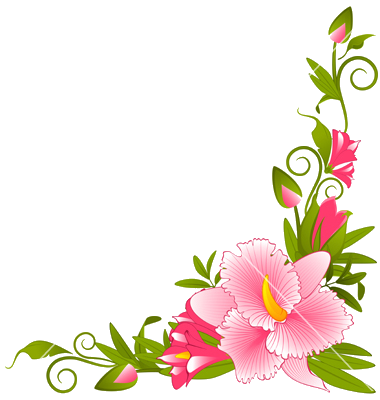 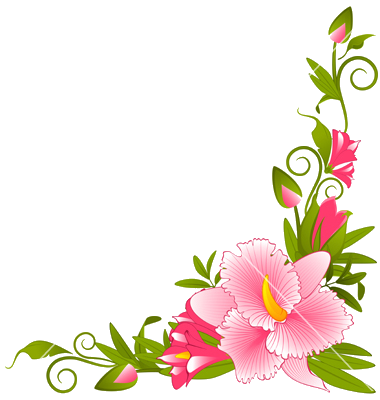 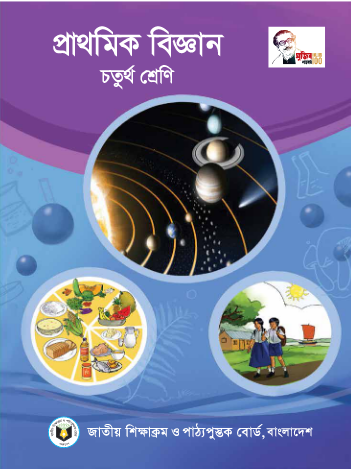 পাঠ পরিচিতি
শ্রেণিঃ চতুর্থ
বিষয়ঃ প্রাথমিক বিজ্ঞান
পাঠঃ আবহাওয়া ও জলবায়ু
সময়ঃ 40 মিনিট
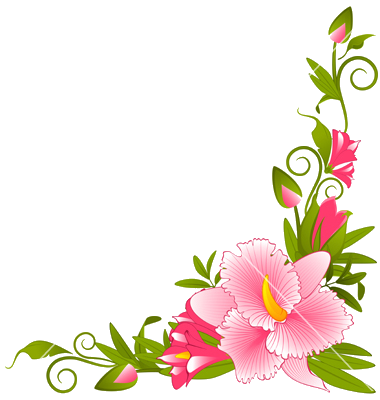 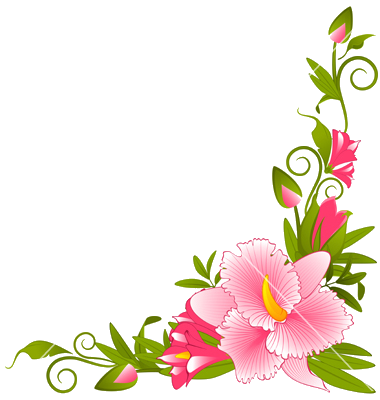 শিখনফল
।
১৩.১.২ আবহাওয়ার উপাদানসমুহ কী কী তা লিখতে পারবে।
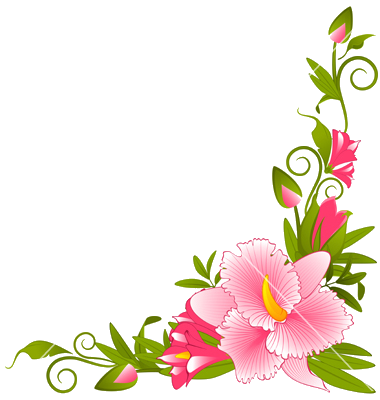 নিচের ছবিগুলো কিসের
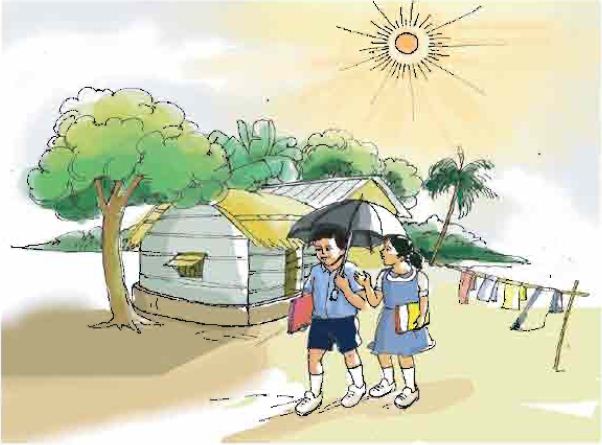 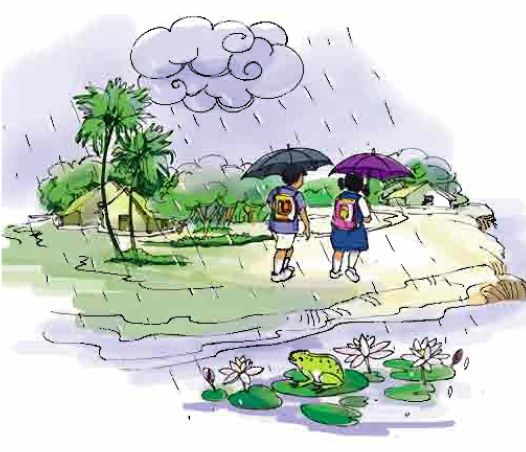 রৌদ্রজ্জ্বল দিন
বৃষ্টির দিন
নিচের ছবিগুলো কিসের
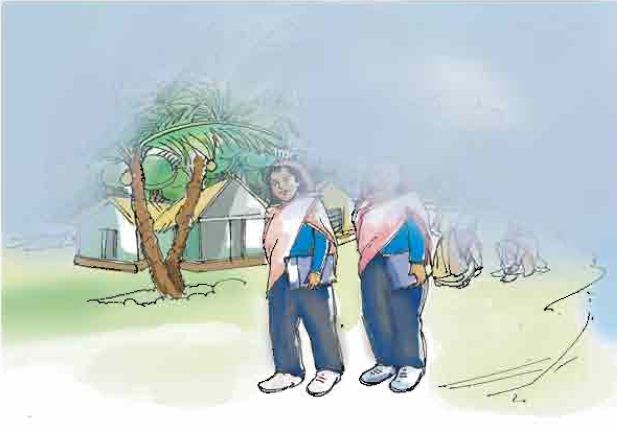 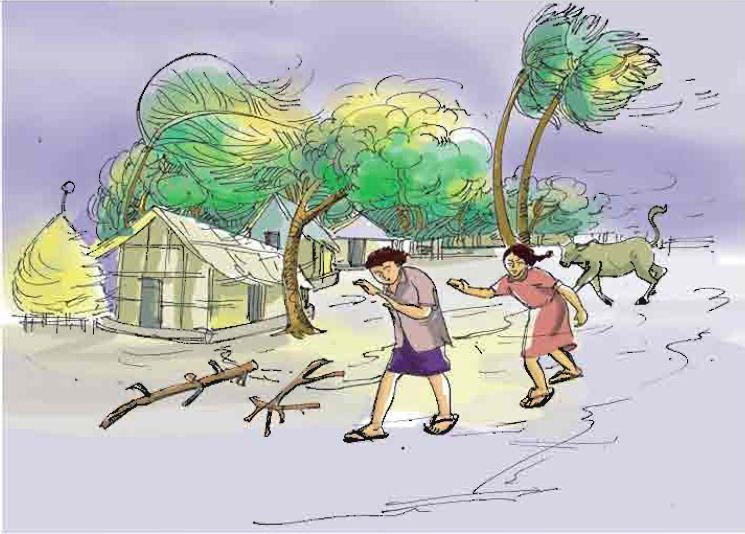 শীতে কুয়াশায়  চাদর গায়ে
ঝড়
আজকে আমাদের পাঠের বিষয়বস্তু হলো-
আবহাওয়া ও জলবায়ু
ছবিতে আকাশের কী ধরনের অবস্থা দেখছো?
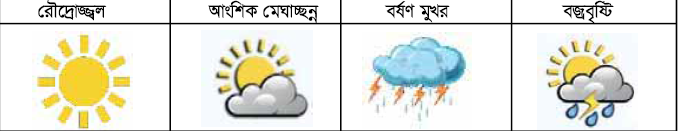 আবহাওয়ার
আবহাওয়া হলো প্রতিদিনের আকাশ ও বায়ুমণ্ডলের অবস্থা।
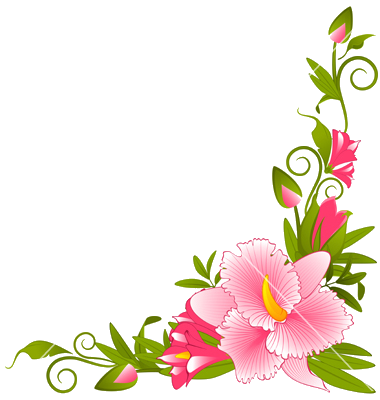 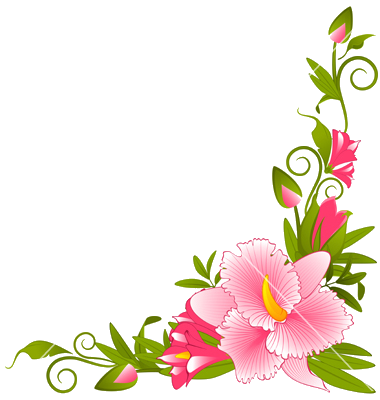 আবহাওয়া
আবহাওয়া হলো প্রতিদিনের আকাশ ও বায়ুমন্ডলের অবস্থা ।
আবহাওয়ার উপাদান
আমরা কোনো জায়গার আবহাওয়া আকাশের অবস্থা,বায়ুর তাপমাত্রা,আর্দ্রতা,বায়ুপ্রবাহ ও বৃষ্টিপাতই আবহাওয়ার উপাদান।
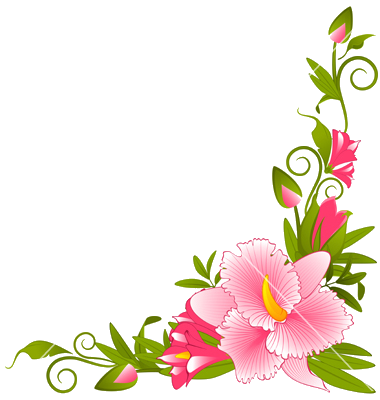 তোমাদের পাঠ্য বইয়ের 68 পৃষ্ঠা খুলে নিরবে পড়।
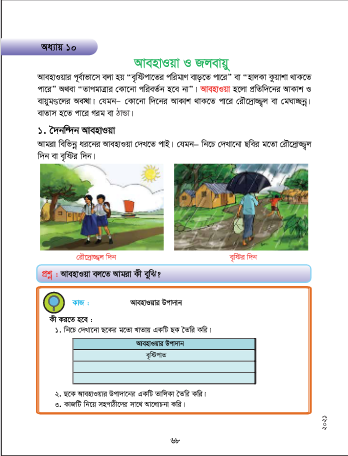 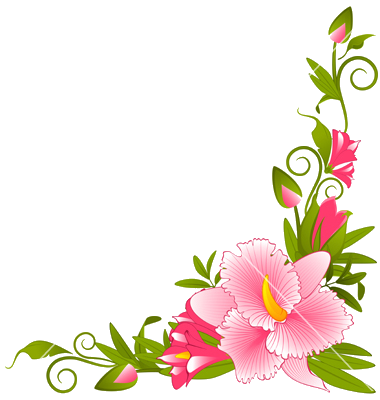 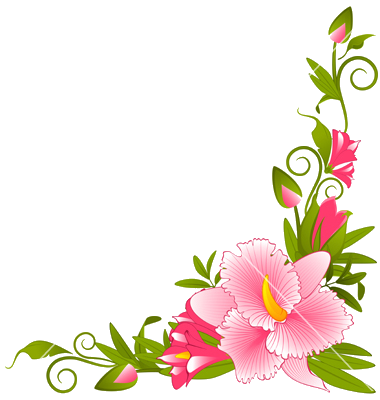 দলীয় কাজ
আবহাওয়ার উপাদানগুলোর নাম লিখ ?
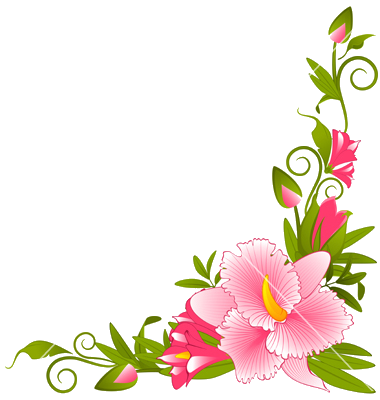 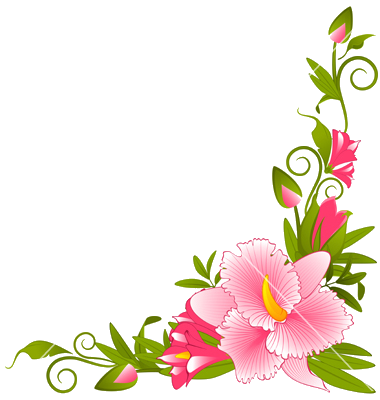 মূল্যায়ন
১. আবহাওয়া কাকে বলে ?
২. আবহাওয়ার উপাদানগুলোর নাম লিখ।
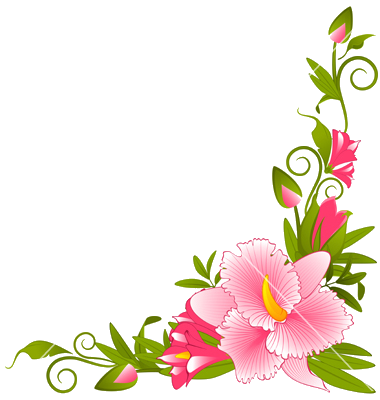 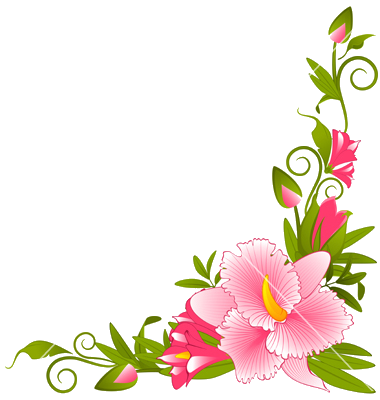 ধন্যবাদ
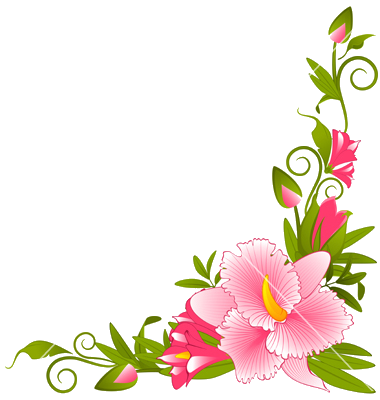